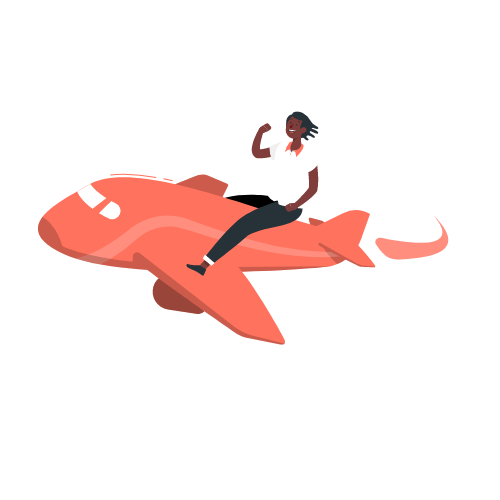 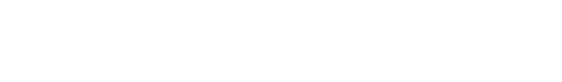 https://t.me/mariam_khalifa1
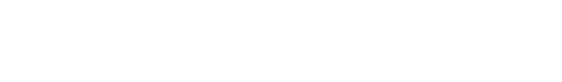 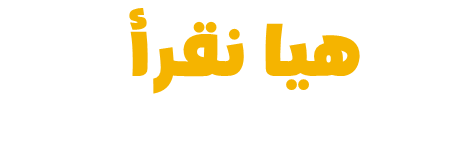 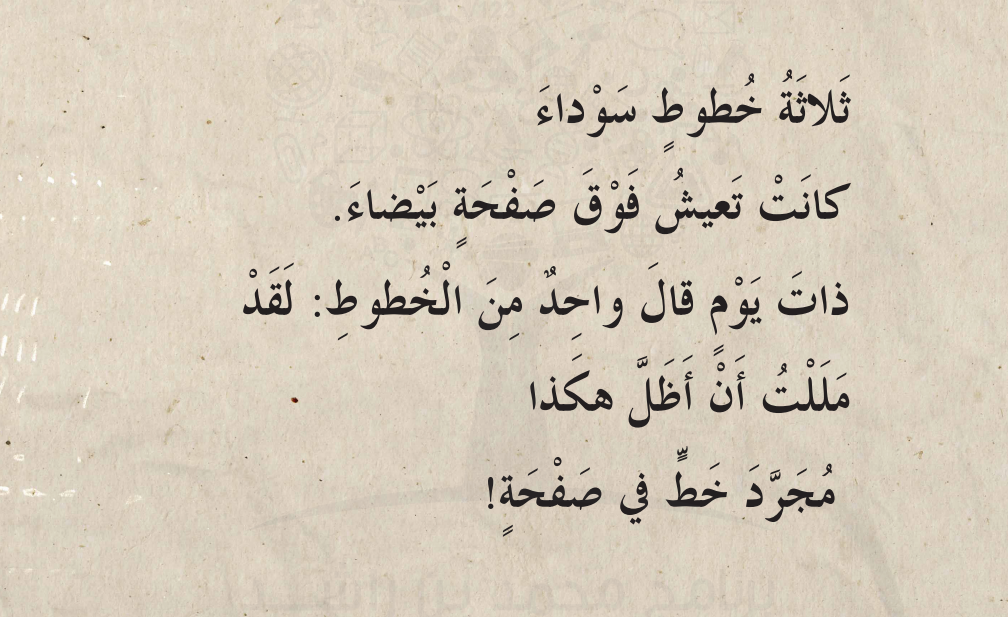 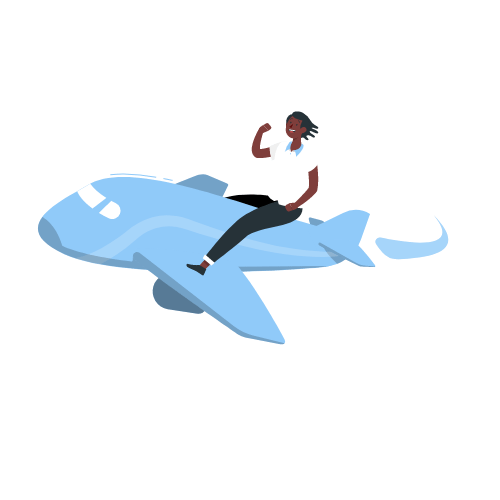 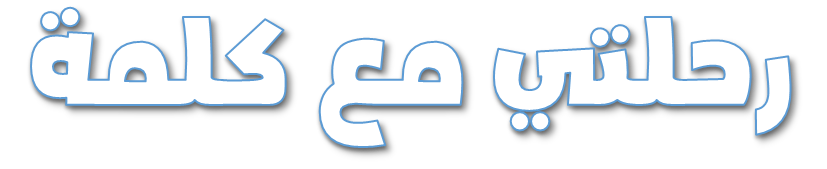 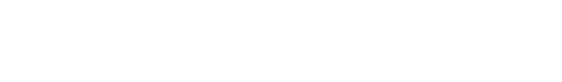 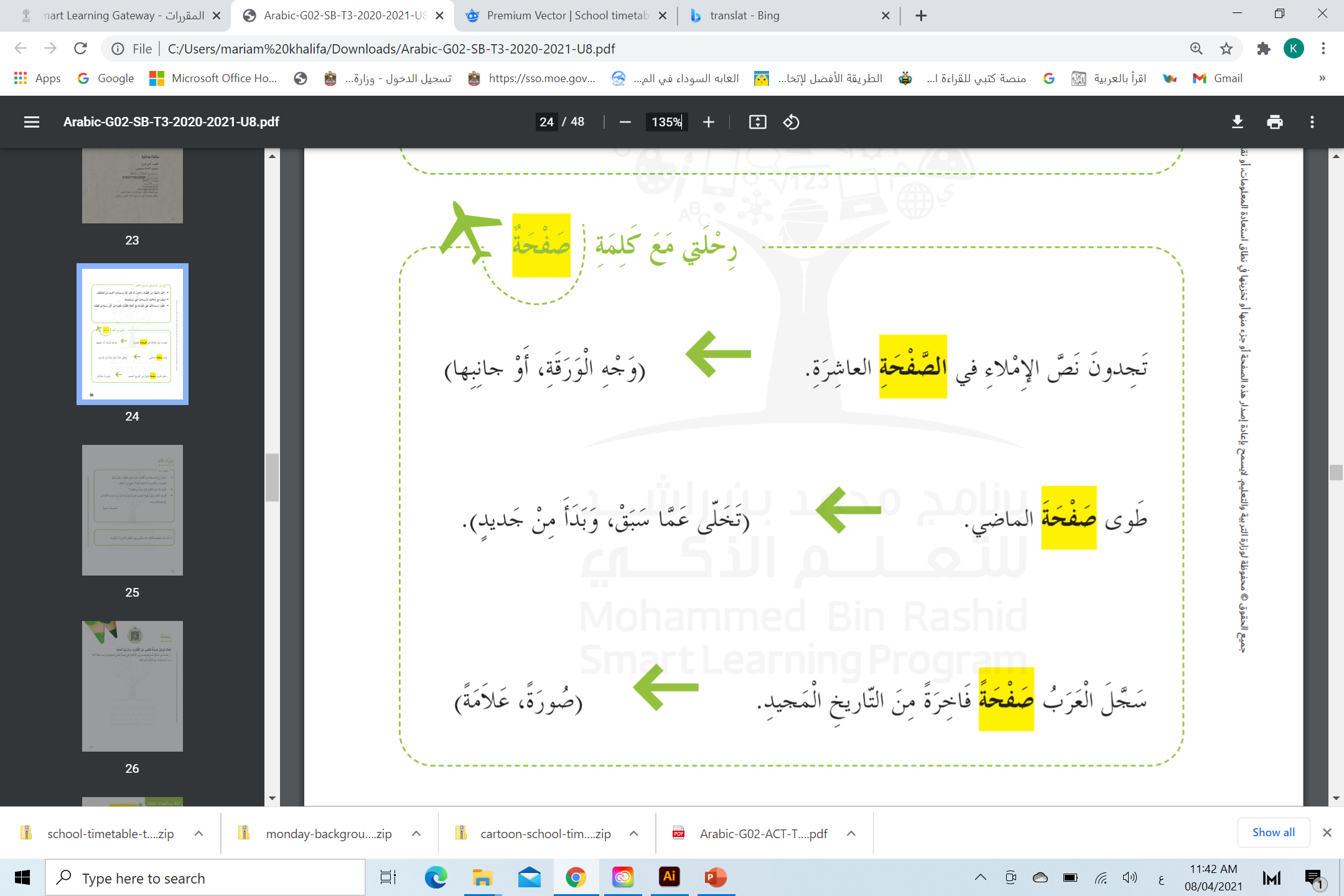 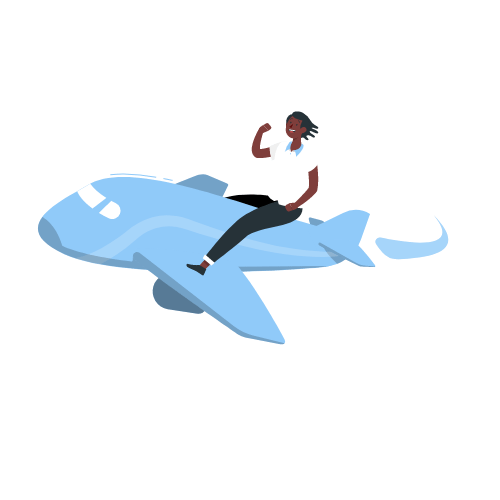 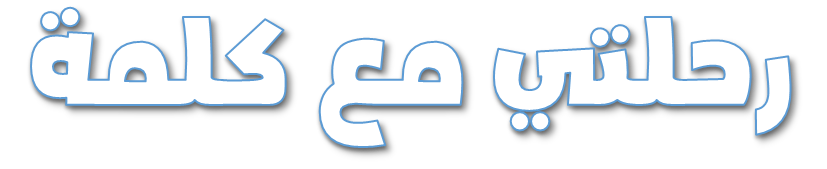 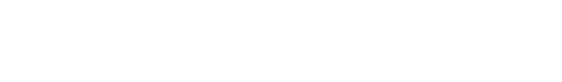 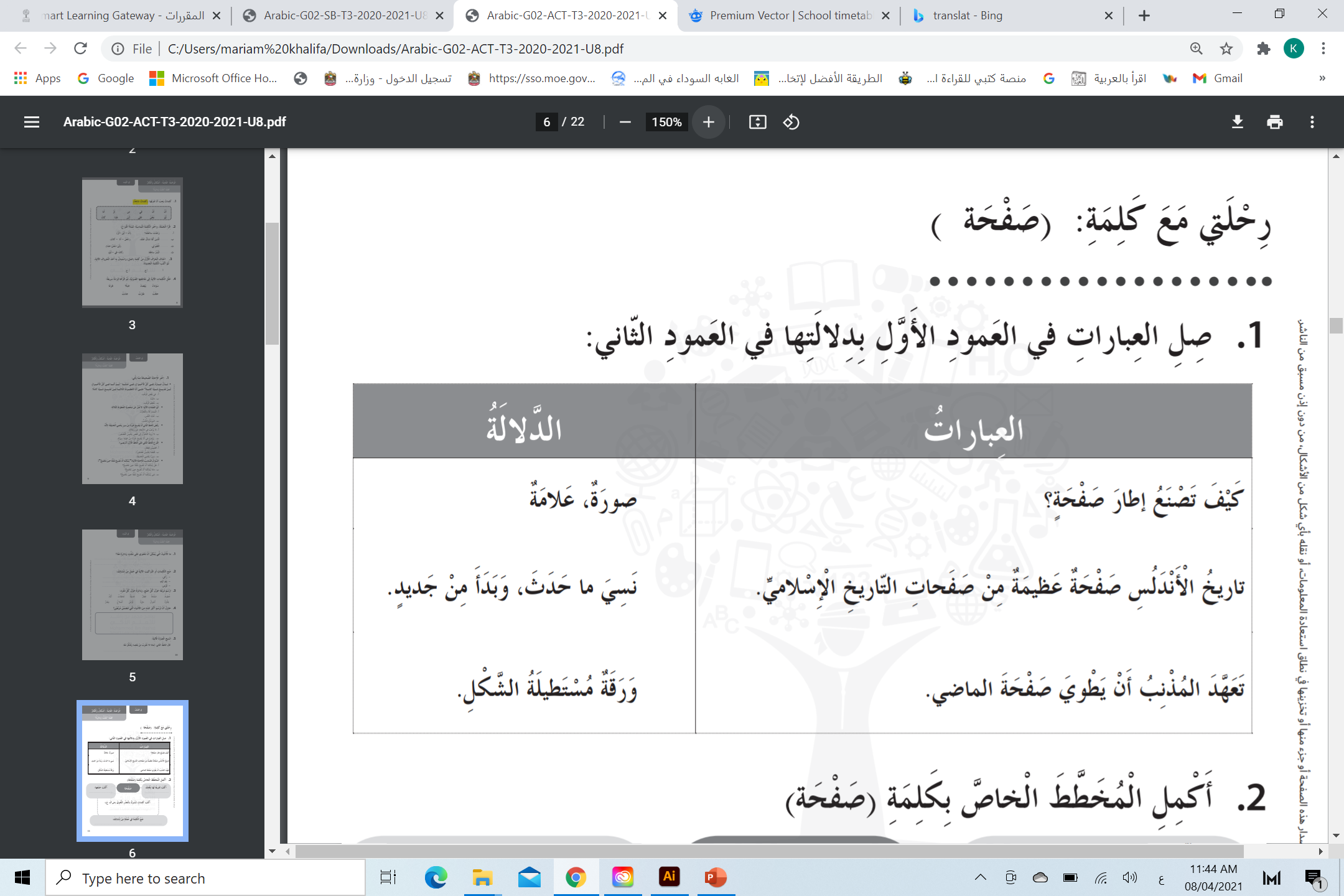 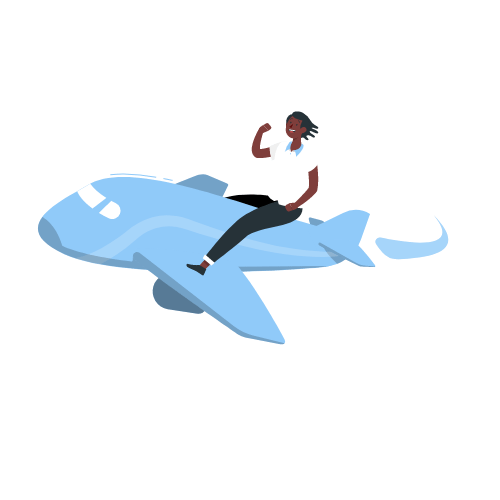 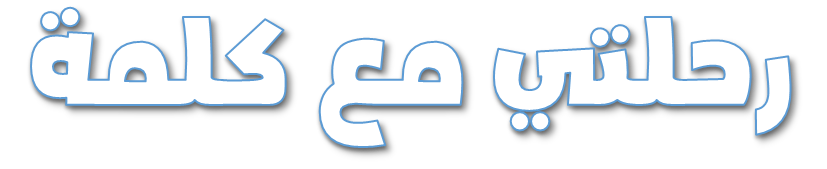 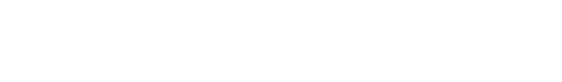 عند ظهور هذا المستطيل ستبدأ الطائرة بالإقلاع إلى أن تصل إلى محطة الوصول في دقيقتين 
(أرجو مسح الفقاعة بعد القراءة)
هيا نجيب بمفردنا على السؤالين المتبقيين في دقيقتين
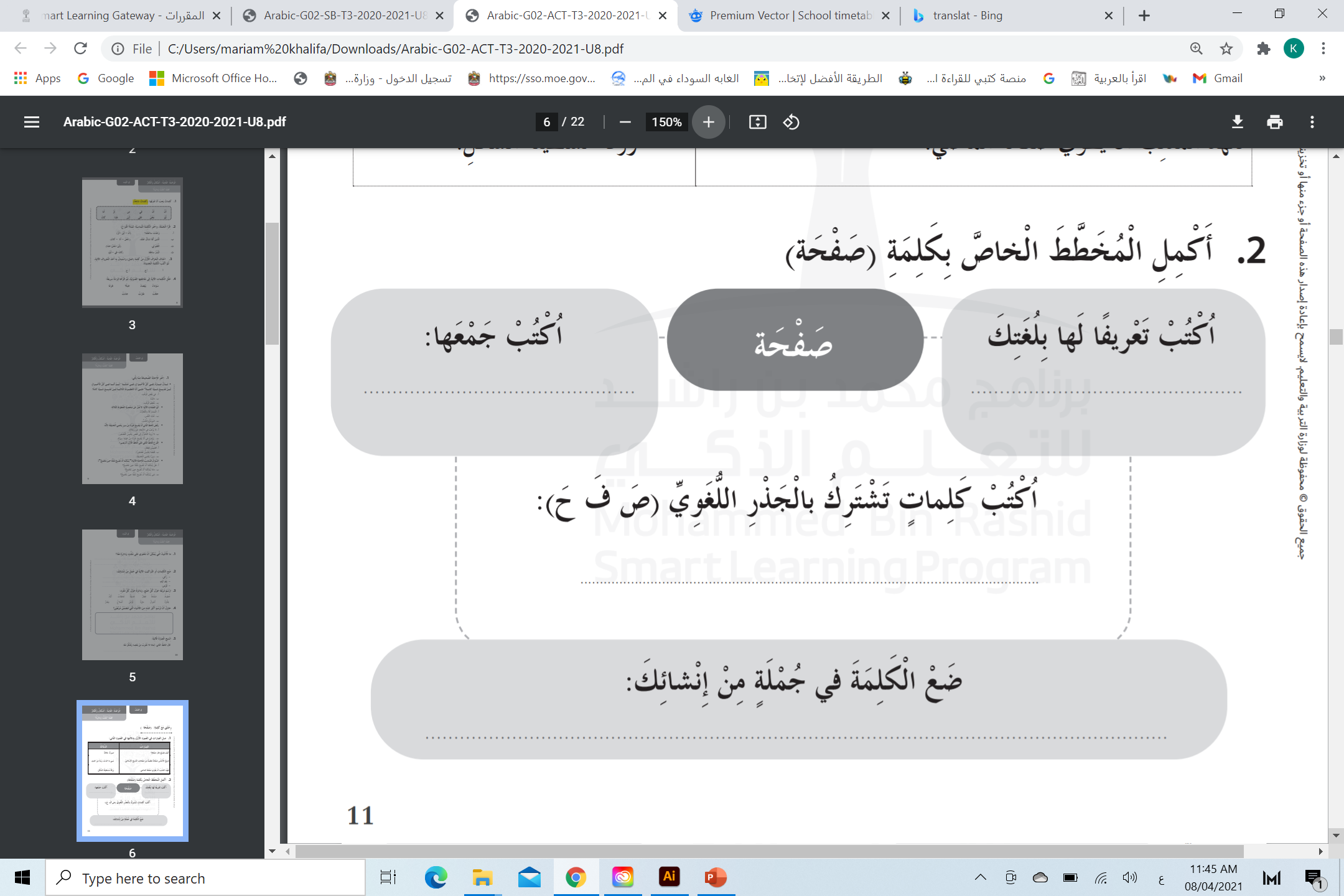 صفحات
ورقة
صافح – صفيحة
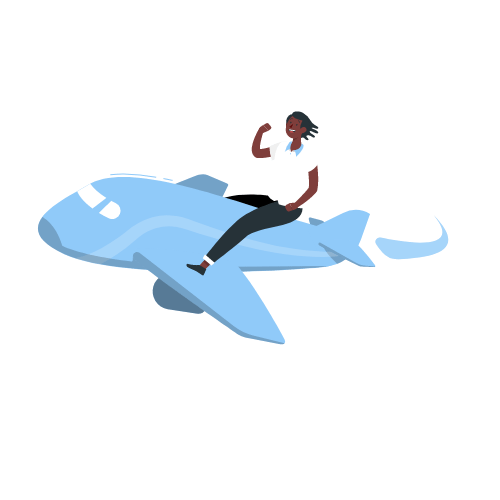 حفظت صفحة من القرآن .
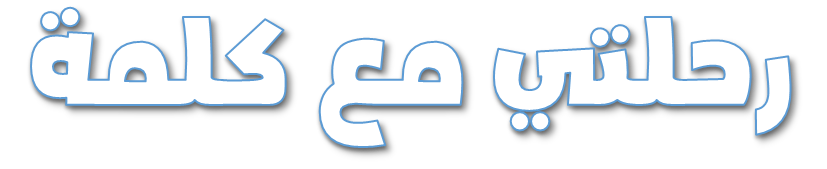 محطة الوصول